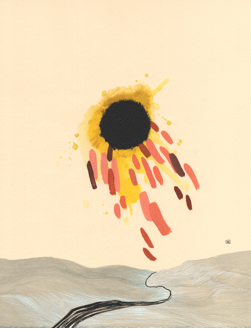 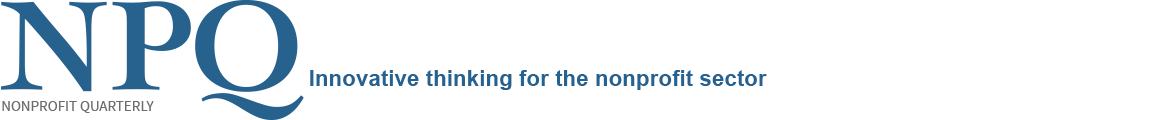 Remaking the Economy
Health, Racial Disparities, and Economic Justice
January 21, 2021

Steve Dubb, Nonprofit Quarterly, Boston, MA
Ben Palmquist, Partners for Dignity and Rights, New York, NY
Al Richmond, Community-Campus Partnerships for Health, Raleigh, NC
Dr. Yolandra Toya, MD, MPH, Albuquerque, NM
#RebuildTheEconomy
Image courtesy of artist Heather Goodwind
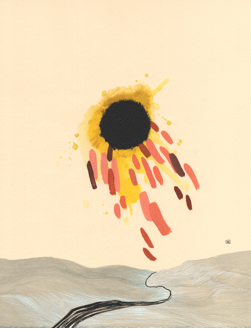 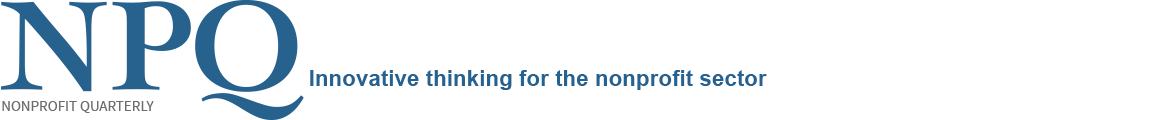 Panelists' contact info:

Ben Palmquist, ben@dignityandrights.org, @benpalmquist 
Al Richmond, al.richmond@ccphealth.org, @CCPH_News 
Dr. Yolandra Toya, ygtoya@icloud.comSteve Dubb, steve@npqmag.org, @Steve_NPQ

    Please complete your brief evaluationThank you!
Image courtesy of artist Heather Goodwind